Magnetism from Electric Current
17-2
Long, long ago…
People noticed that a lightning bolt can change a compass needle direction.

Iron pans magnetized during a lightning storm

Not until 1820 when they figured it out.
Magnetism from Electric Currents
Hans Christian Oersted

1st to experiment with electricity and compasses

Magnetism produced by electric charges
Electricity and Magnetic fields
If you bring a compass close to a current carrying wire it will react

Iron filings will form concentric circles
Right-hand Rule
Direction of wires magnetic field

Clockwise or counter-clockwise?
Current is in the same direction as positive charges.
 
So in metals where the charge carriers (electrons) are negative, conventional current is in the opposite direction as the electrons.
Solenoids
A coil of wire with an electric current in it

Magnetic field of each loop of wire adds strength of magnetic field to it.

Resembles a bar magnet
North and south pole
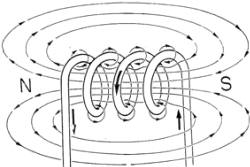 Electromagnet
Increased the strength of solenoid:
Insert iron rod into center

Rod becomes magnetized
Moving Charges
Moving charges causes all magnetism.

Negatively charged electrons moving around the nuclei of all atoms make magnetic fields
Electron Spin
Property of electrons that produces tiny magnetic fields
In most cases..
Various sources of magnetic fields in an element cancel out

Iron, nickel, and cobalt
Not all of fields cancel
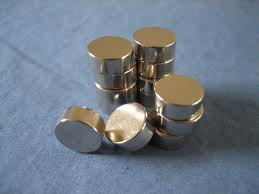 Magnetism
Magnetic atoms rotate to align with the magnetic fields of nearby atoms

Domains – regions in atoms

Domains line up with magnetic field
Galvanometers
Measures: 
Current in ammeters
Voltage in voltmeters
Electric Motors
Converts electric energy into mechanical energy
Stereo speakers and magnetic force
Youtube
Deconstructed

Speakers

Electric motor